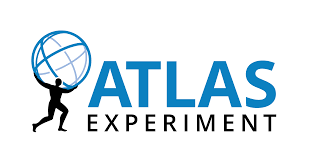 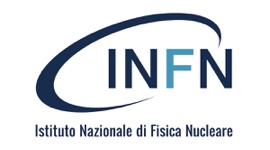 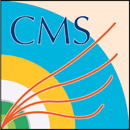 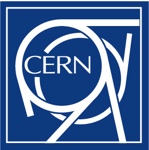 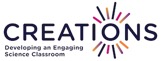 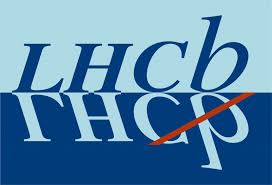 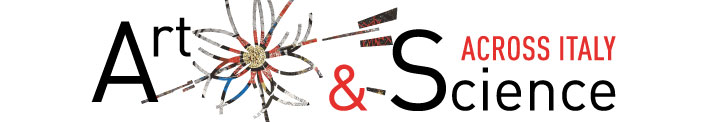 https://artandscience.infn.it
Un progetto di divulgazione scientifica attraverso il linguaggio dell'arte
Pierluigi Paolucci
a nome della collaborazione del progetto
Novità
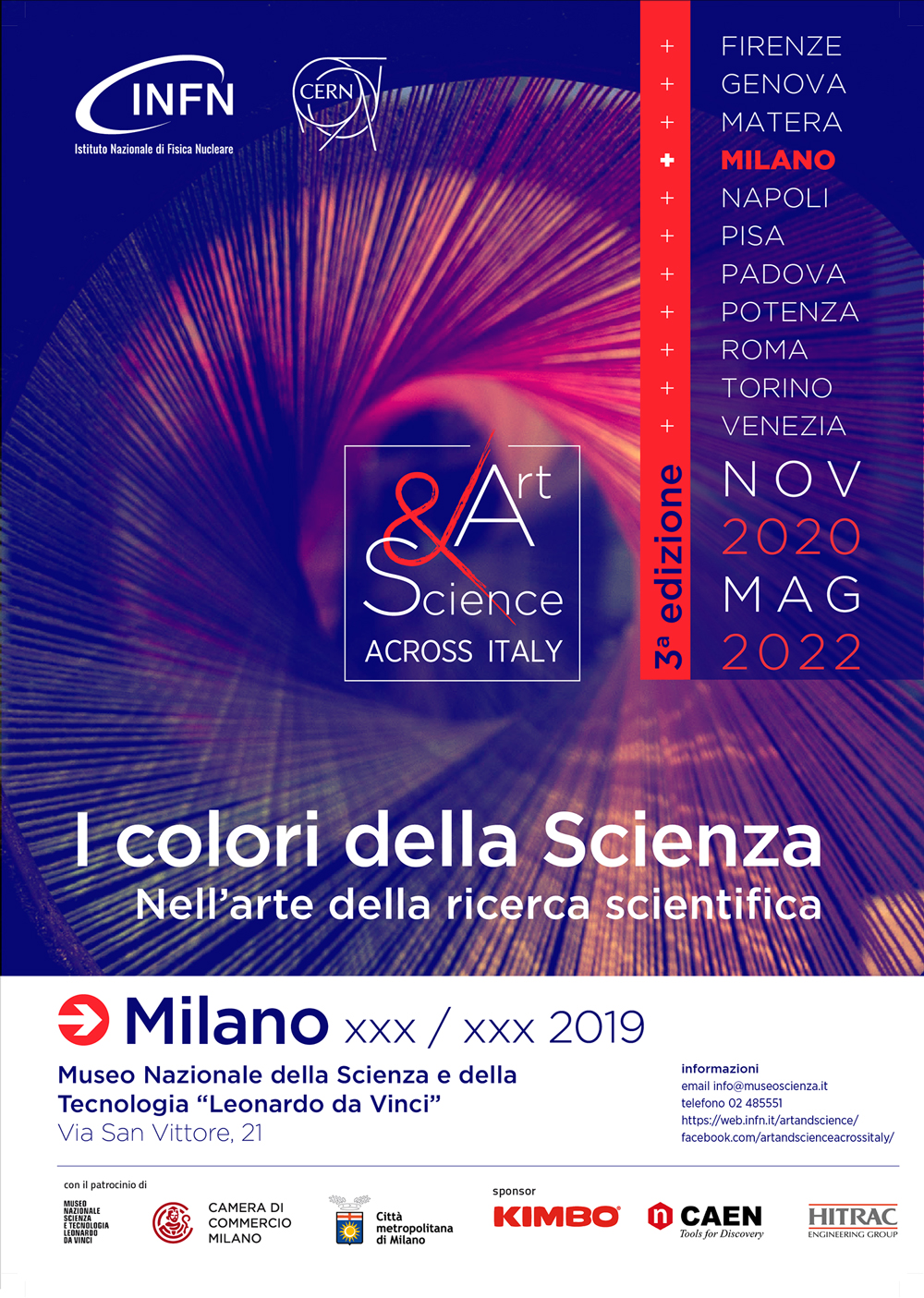 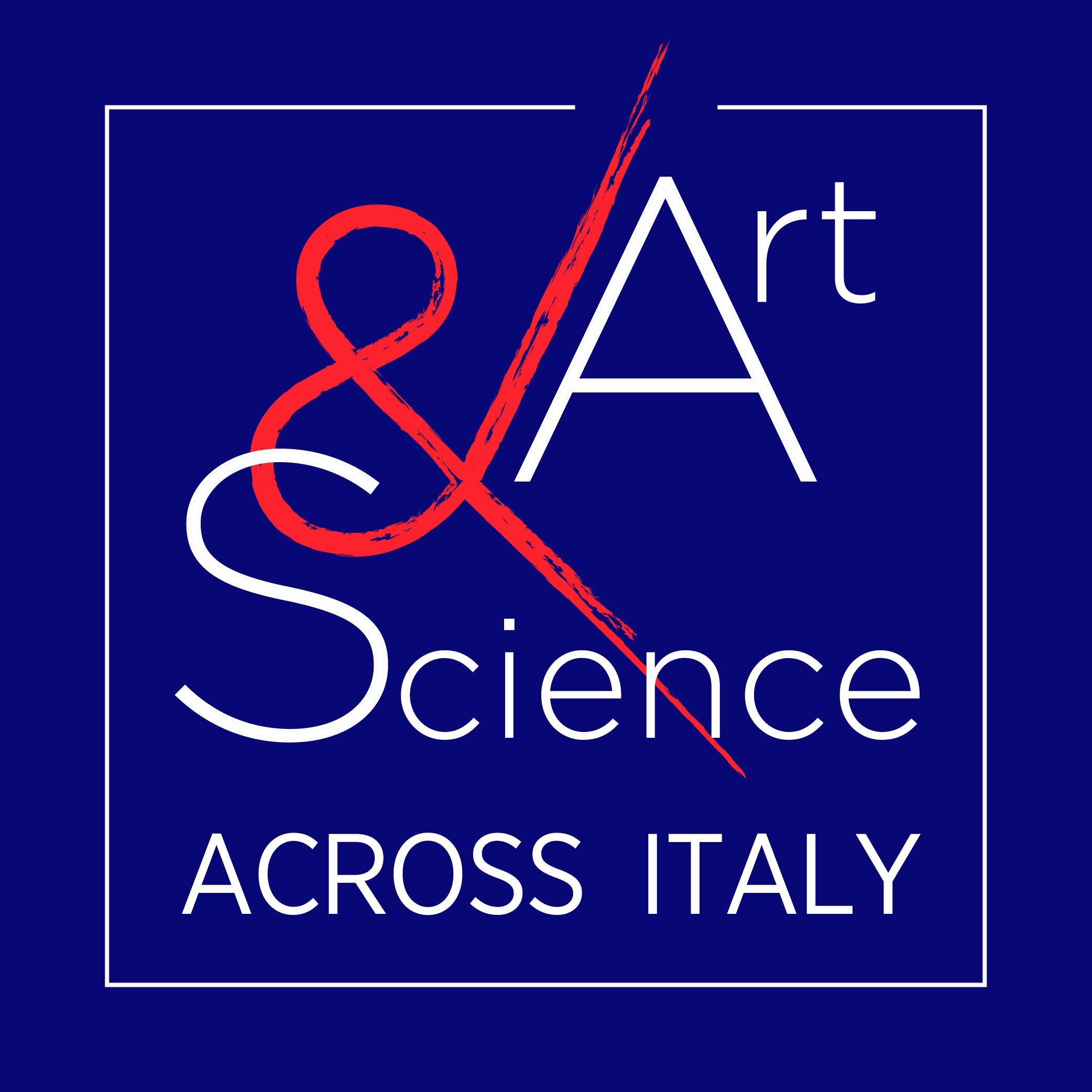 Nuovo logo stilizzato
Grafica per la III edizione pronta (filmato, brochure, locandine…..)
Nuovo portale WEB: https://artandscience.infn.it
Produzione gadget completata
Progetto registrato sul portale SOFIA del MIUR
Patrocinio MIUR richesto.
Lancio della edizione su Facebook, Instagram e Youtube.
Terzo paper su rivista.
Ringraziamo Uff. Comm. dell’INFN
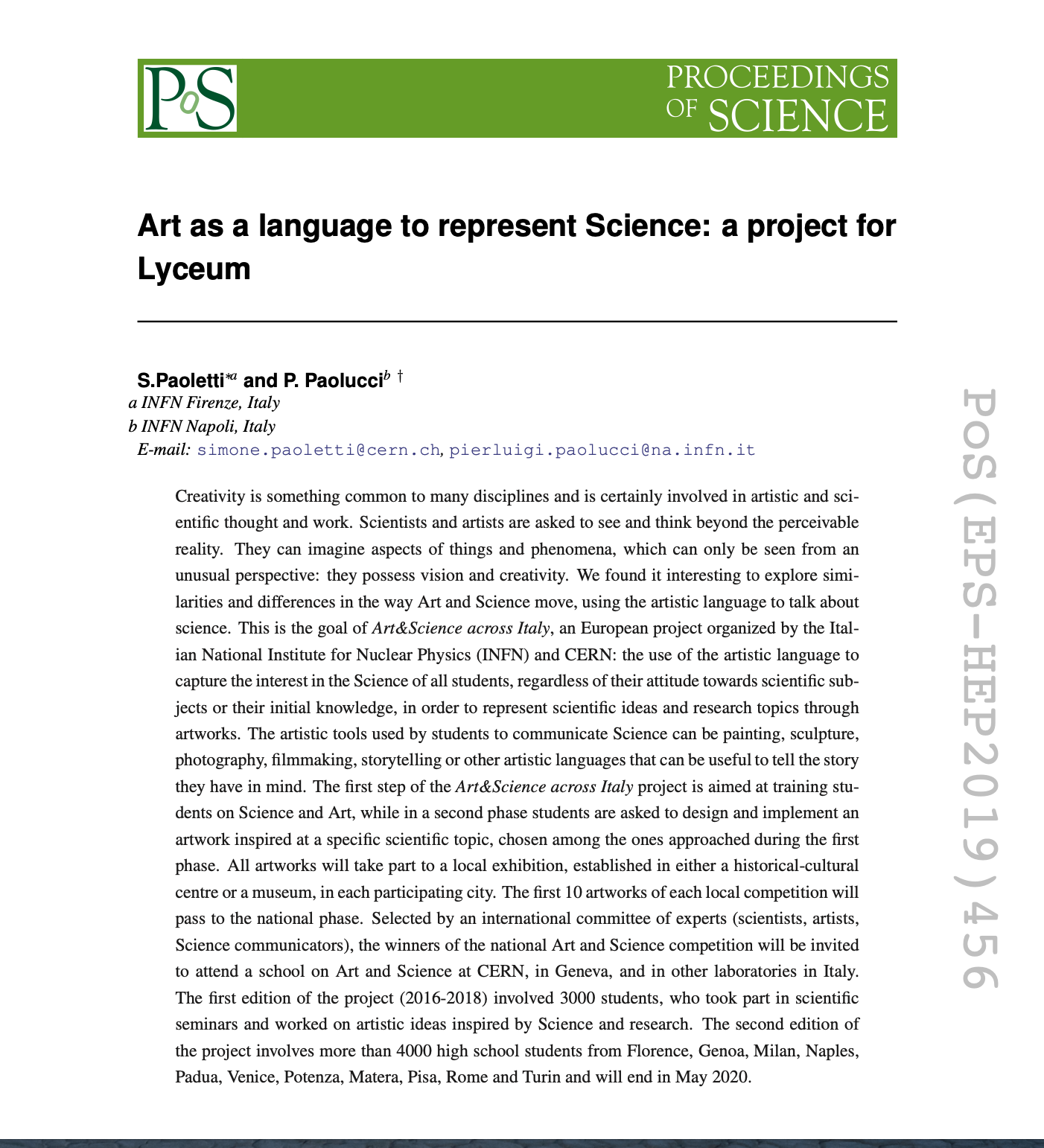 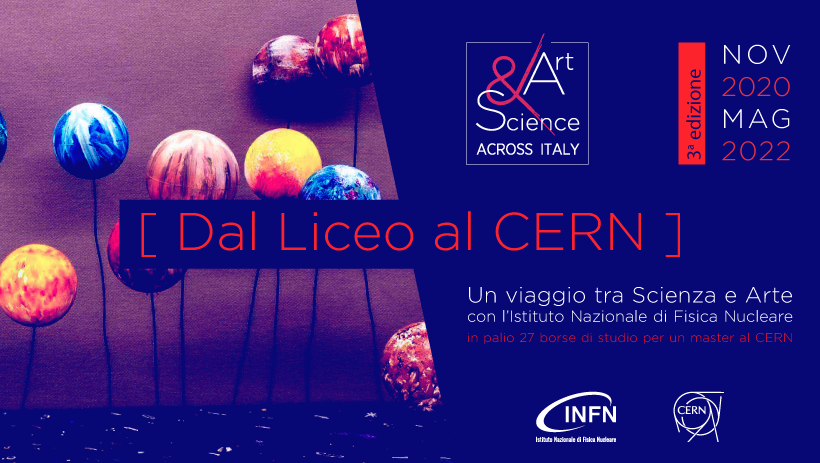 Pierluigi Paolucci (INFN of Napoli)
2
Pierluigi Paolucci (Istituto Nazionale di Fisica Nucleare di Napoli e CERN)
3
Numeri II edizione 2019-2020
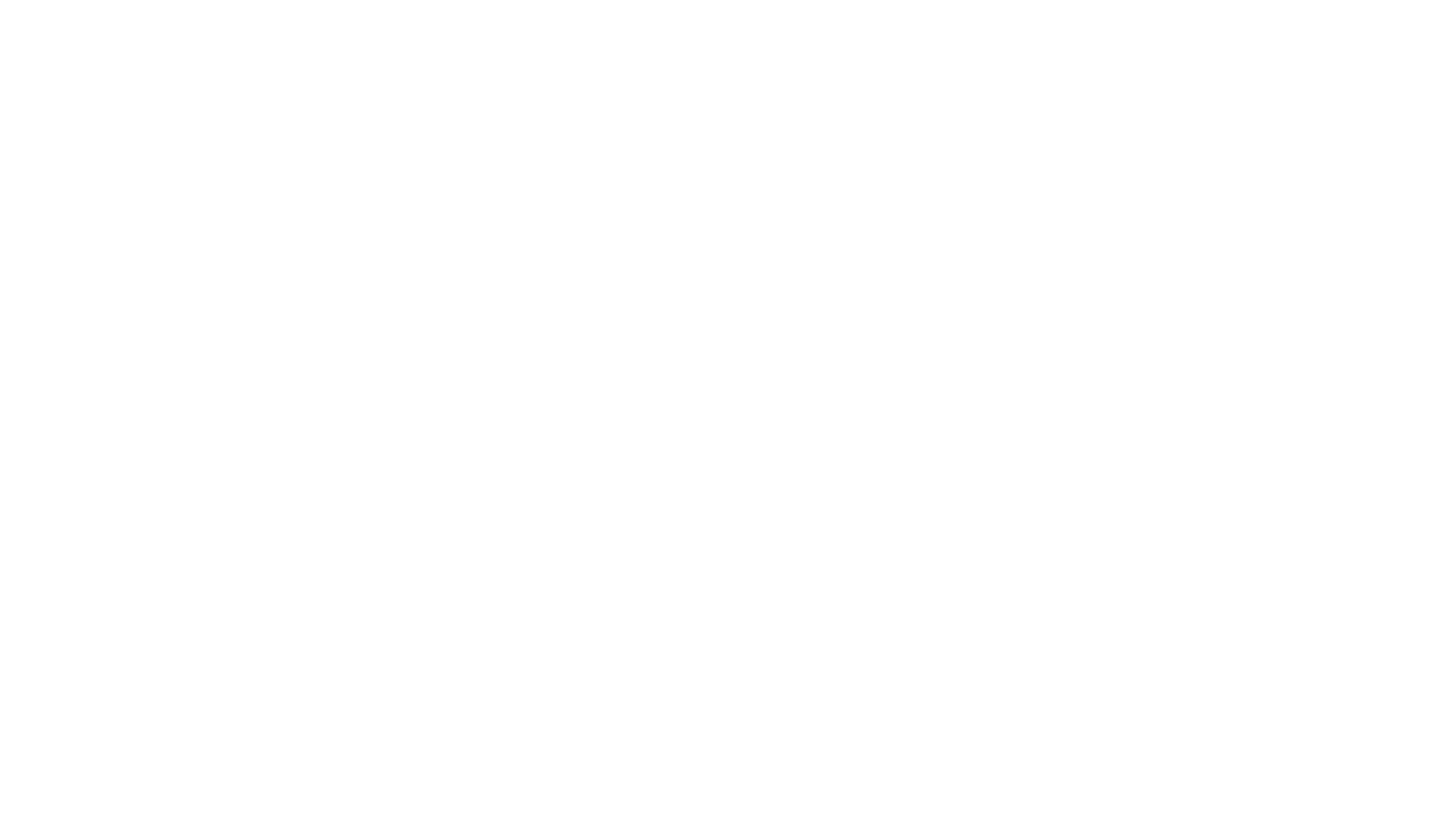 Sapienza Università di Roma
Università degli Studi della Basilicata
Università degli Studi di Napoli Federico II 
Università degli Studi di Napoli Parthenope
Università degli Studi di Padova
Università degli Studi di Genova
Università di Pisa
Università degli Studi di Torino
Università degli Studi di Napoli Federico II 
Università degli Studi di Milano
Università degli Studi di Milano-Bicocca
Università degli Studi di Firenze
CNR-SPIN
CNR-IMAA
CNR-INO di Pisa
IIT
Insight
AMVA4NewPhysics
Accademia delle Arti del Disegno di Firenze
Accademia delle belle arti di Roma
Accademia delle belle arti di Napoli
Centro Conservazione e Restauro
11 città coinvolte
90 licei italiani, 202 classi
4.827 studenti (fase formativa) 
98 ricercatori coinvolti
21 Partner istituzionali
30 Enti patrocinanti

27 borse di studio
Numeri della II edizione 2018-2020
Fabbrica del vapore di Milano	21-30 maggio
Festival della Scienza di Genova	4 ott-4 nov.
Museo di storia naturale di Venezia	9-24 nov.
Macro Testaccio di Roma		7-26 gen.
Museo Archeologico di Potenza	8-31 gen.
Accademia delle Arti del Disegno di Firenze 	5-23 feb.
Museo della Grafica di Pisa		3-15 mar.
Palazzo della Loggia di Padova 	online
Venaria di Torino 			online e/o Univ.
Museo Archeologico Nazionale Nap.	online e/o Univ.
Museo Archeologico Nazionale.	Maggio 2021
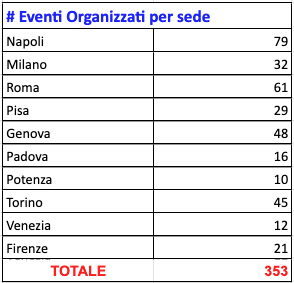 Firenze
242 seminari
21 scuole ai laboratori (Virgo, Legnaro e CNAO)
40 scuole ai Musei
6 incontri all’Università
2 Spettacoli Art & Science (Milano e Genova)
Evento Teatrale di Pisa (finanziamento esterno)
Altri eventi
5
Firenze
Pisa
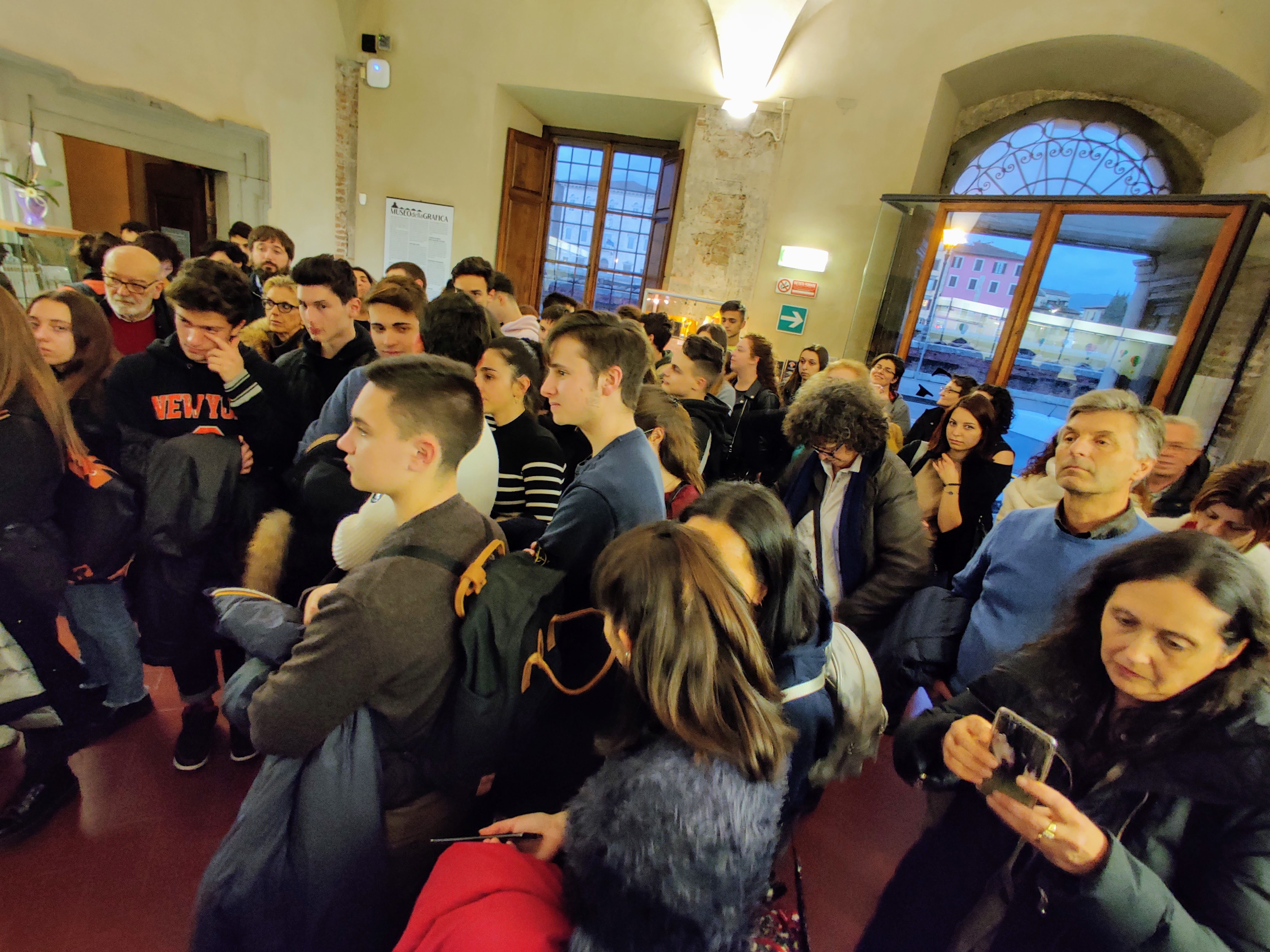 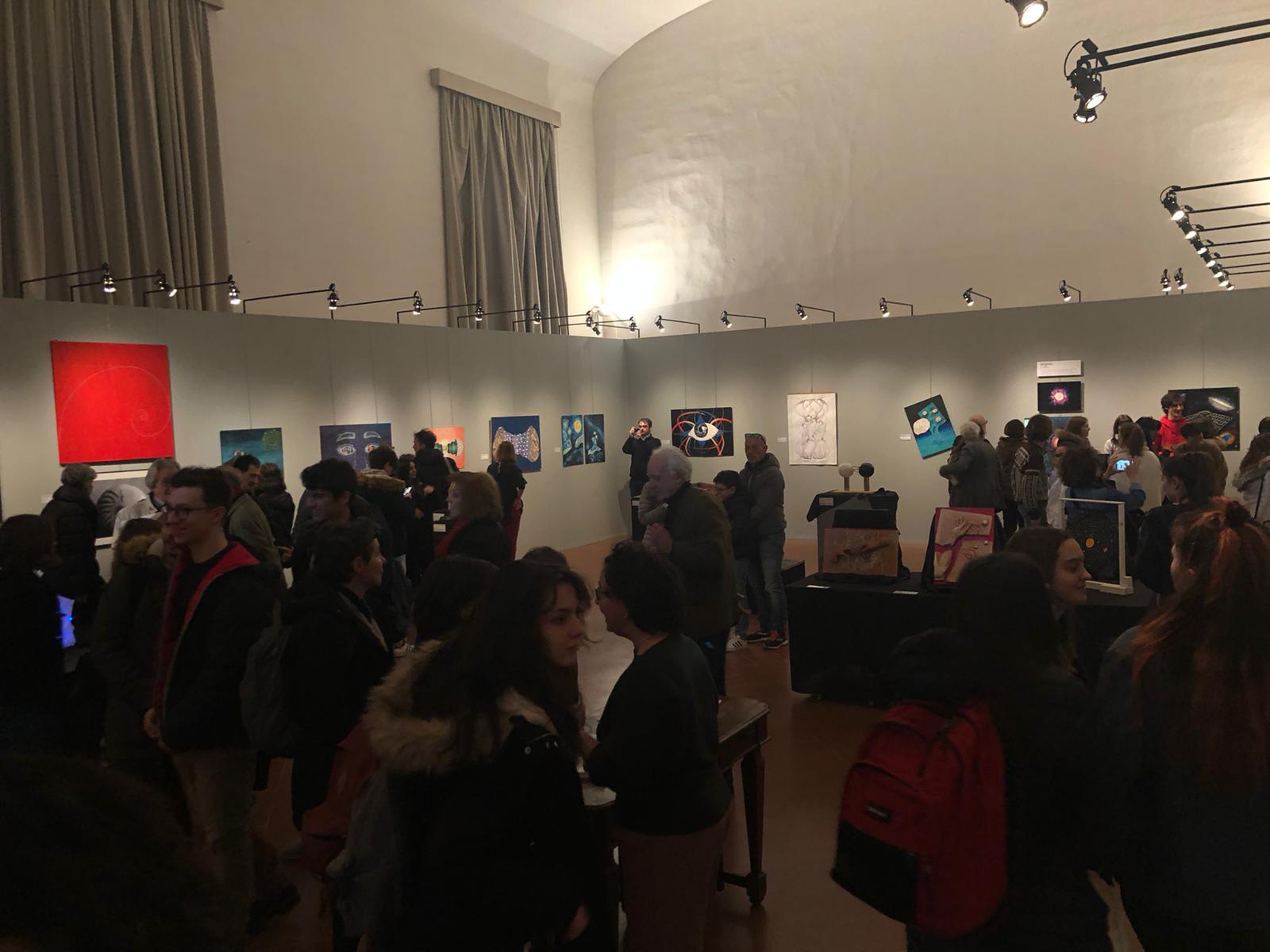 Pierluigi Paolucci (INFN of Napoli)
6
Come pensiamo di proseguireII edizione
7
Siamo pronti per la III edizione
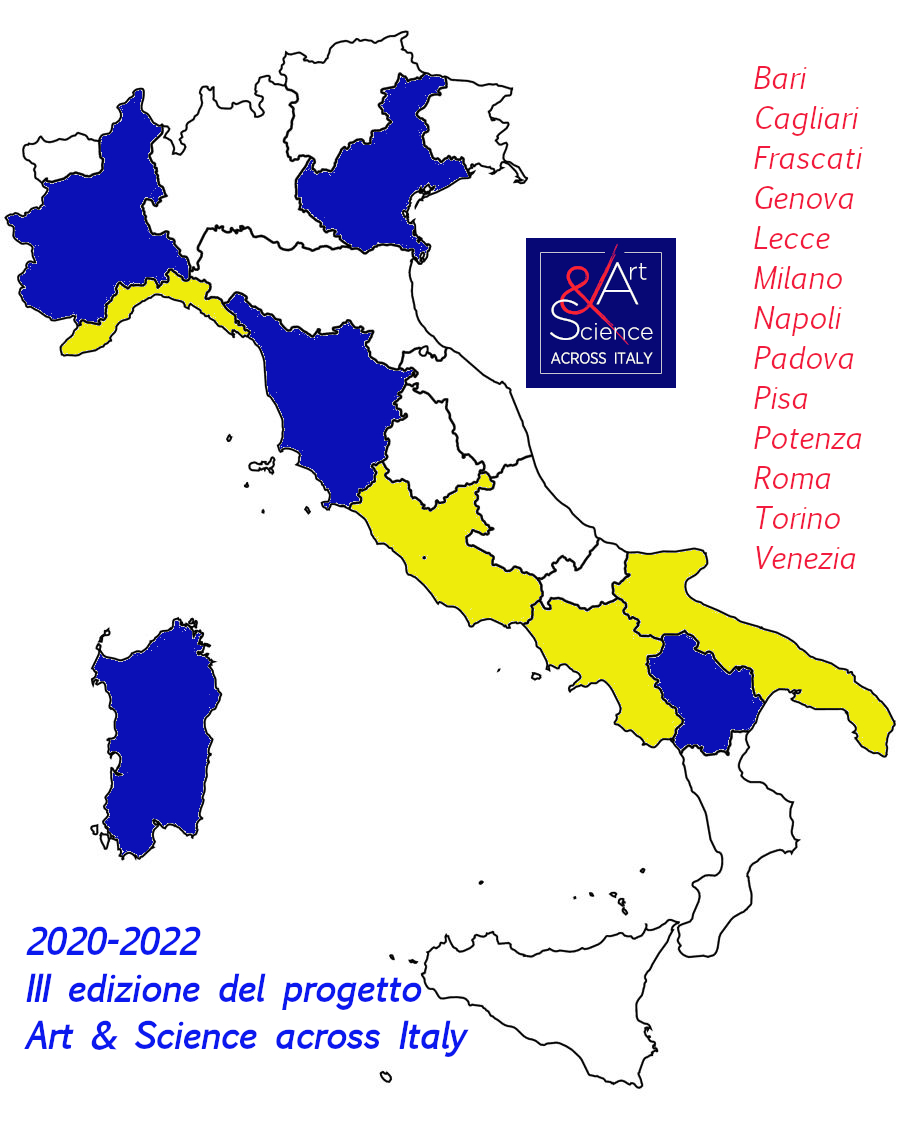 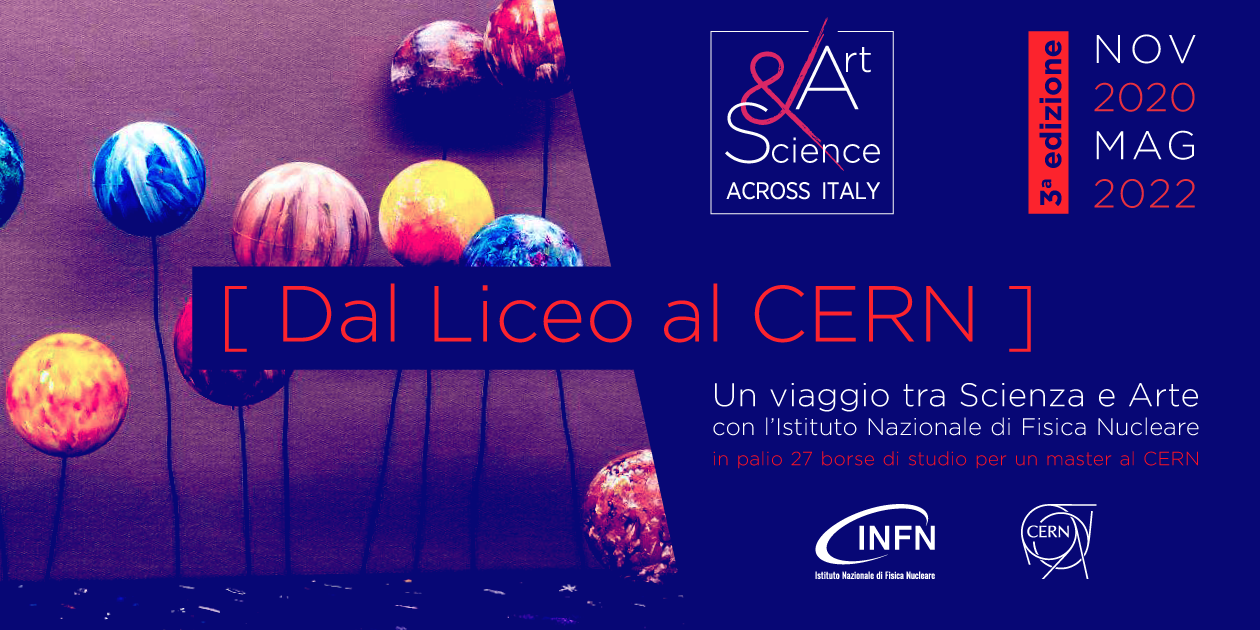 8
Come pensiamo di iniziareIII edizione
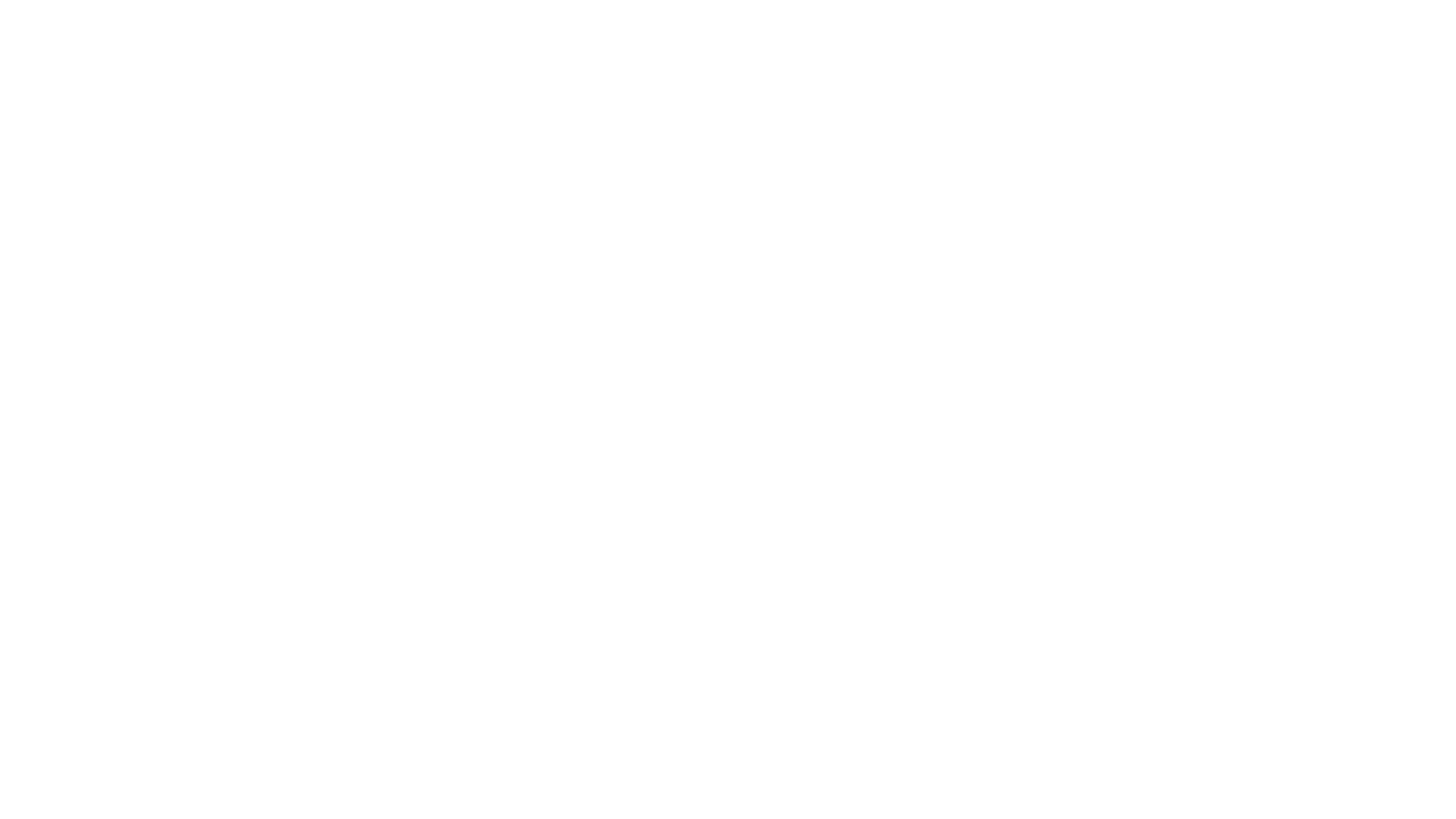 Attività formativa Online
Seminario introduttivo nazionale e locale
Seminari a livello nazionale di Arte e Scienza
Possibilmente di persone di alto livello per attirare verso l’online i ragazzi
Contest nazionale fotografico/video
Sulla base dei progetti fatti con il MIUR
Attività che abbiano i ragazzi come parte attiva, varie idee sul tappeto.
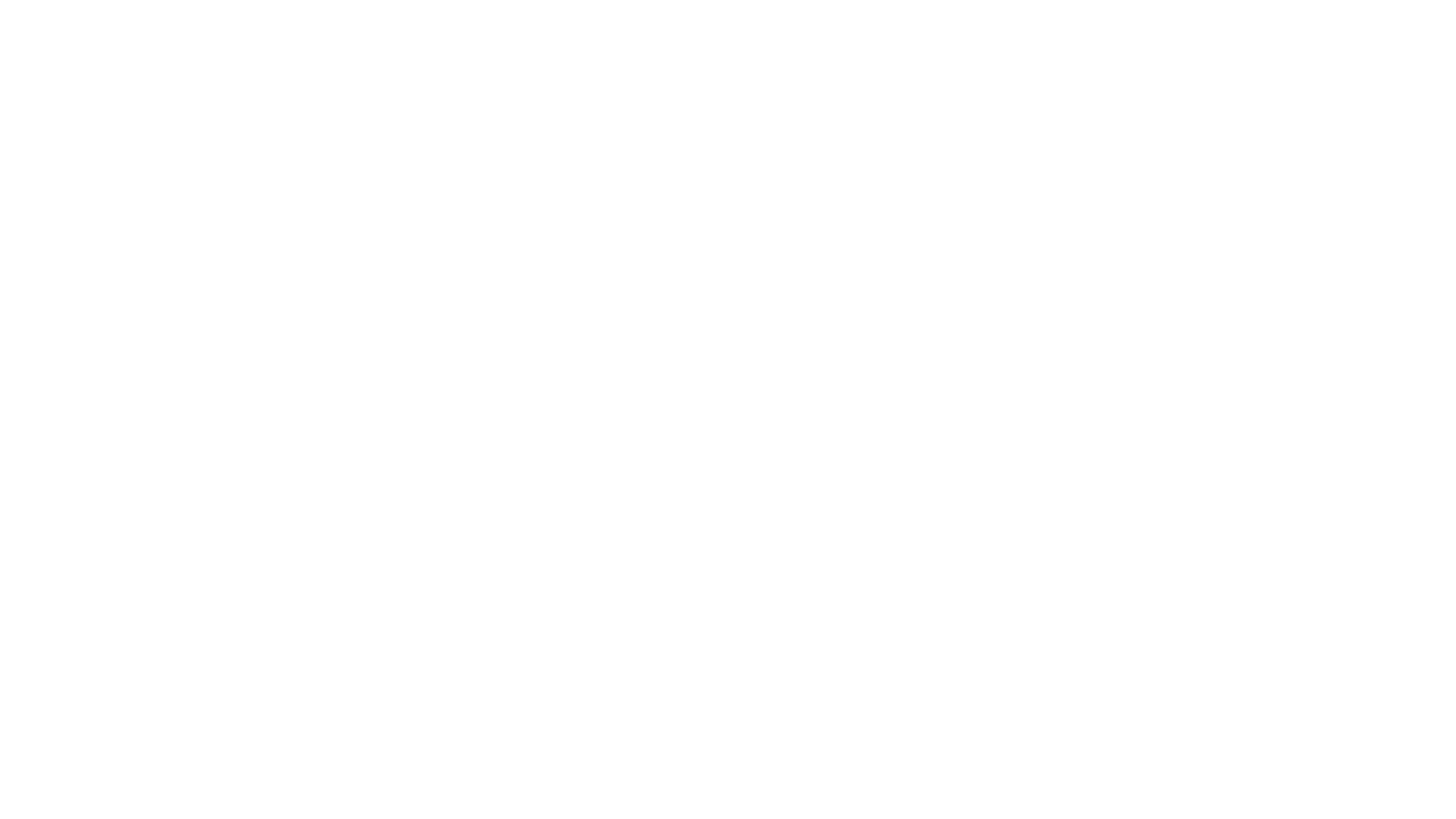 Pierluigi Paolucci (INFN of Napoli)
10
Per la III edizione il comitato di Coordinamento è composto da:
Sascha Schmelling (CERN)
Pierluigi Paolucci (I.N.F.N. Napoli)
Mario Merola (Università degli studi di Napoli & I.N.F.N. Napoli)
Antonia Di Crescenzo (Università degli studi di Napoli & I.N.F.N. Napoli)
Giuliana Galati (I.N.F.N. Napoli)
Dario Menasce (I.N.F.N. Milano Bicocca)
Silvia Resconi (I.N.F.N. Milano)
Elena Santopinto (I.N.F.N. Genova)
Giuseppe Bagliesi (I.N.F.N. Pisa)
Fabrizio Palla (I.N.F.N. Pisa)
Michele Michelotto (I.N.F.N. Padova)
Anna Dalla Vecchia (I.N.F.N. Padova)
Tommaso Dorigo (I.N.F.N. Padova)
Giovanni Organtini (I.N.F.N. Roma & Università la Sapienza)
Nicola Cavallo (Università degli studi della Basilicata & I.N.F.N. Napoli)
Piergiorgio Cerello (I.N.F.N. Torino)
Silvia Vernetto (I.N.F.N. Torino)
Davide Piccolo (I.N.F.N. LNF)
Anna Colaleo (I.N.F.N. Bari)
Rosamaria Venditti (I.N.F.N. Bari e Università di Bari)
Matteo Tuveri (I.N.F.N. Cagliari)
Gabriella Cataldi  (I.N.F.N. Lecce)
III edizione12 Sezioni 1,9 FTE160 ricercatori
Pierluigi Paolucci (INFN of Napoli)
11
Project Team (159 ricercatori)
Social and WEB
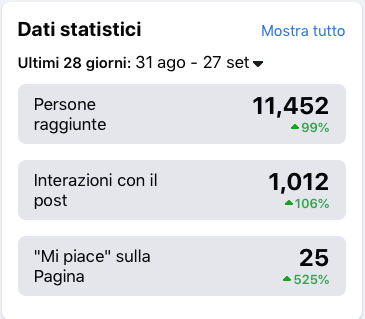 Sito WEB:
Portale di registrazione per scuole e gruppi
https://artandscience.infn.it
Biblioteca con 106 seminari:
https://agenda.infn.it/event/18778/
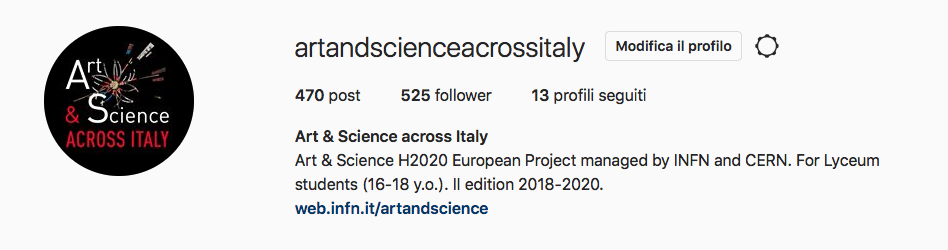 Pierluigi Paolucci (INFN of Napoli)
13
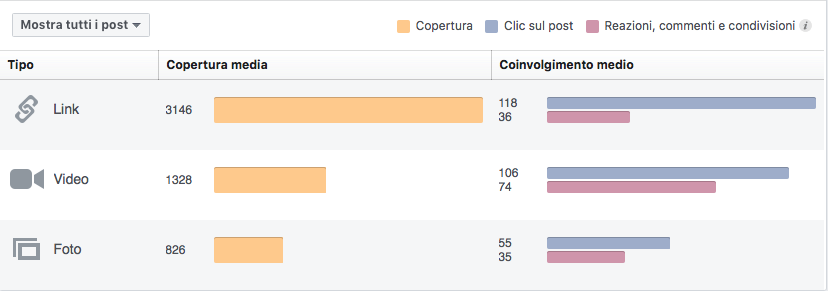 Statistiche facebook
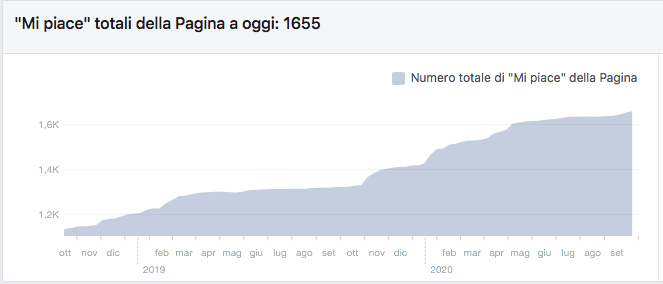 14
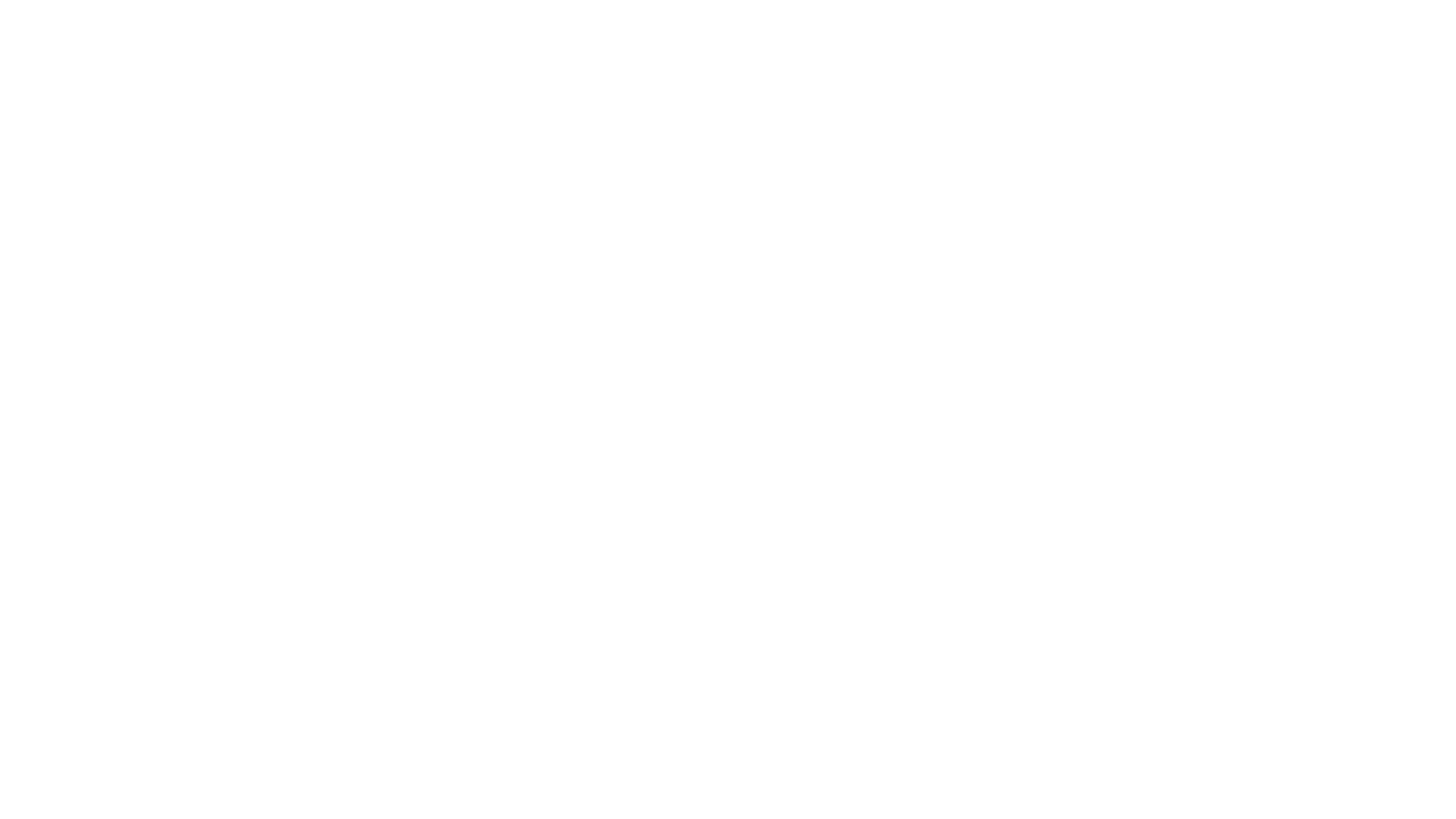 Un po’ di conti
II edizione
Pierluigi Paolucci (INFN of Napoli)
15
Situazione economica 2020
Acquisto gadget e premi completato (2019-2020)
Sito WEB (2019)
8 mostre (2019-2020)
Parte INFN Master CERN (anticipato 2020)
Pierluigi Paolucci (INFN of Napoli)
16
Contributi &SponsorII edizione3 sponsor nazionaliTotale 44.1 k€
Pierluigi Paolucci (INFN of Napoli)
17
Richieste III edizione
Il costo delle mostre è diminuito da 15 Keuro (I edizione) a circa
3 Keuro (III edizione) grazie ad una più attenta gestione dei 
Trasporti, agli aiuti interni (Direttori/Dip) ed esterni (Sponsor)
La mostra Nazionale resta più cara delle altre ma ingloba anche
quella locale di Napoli.
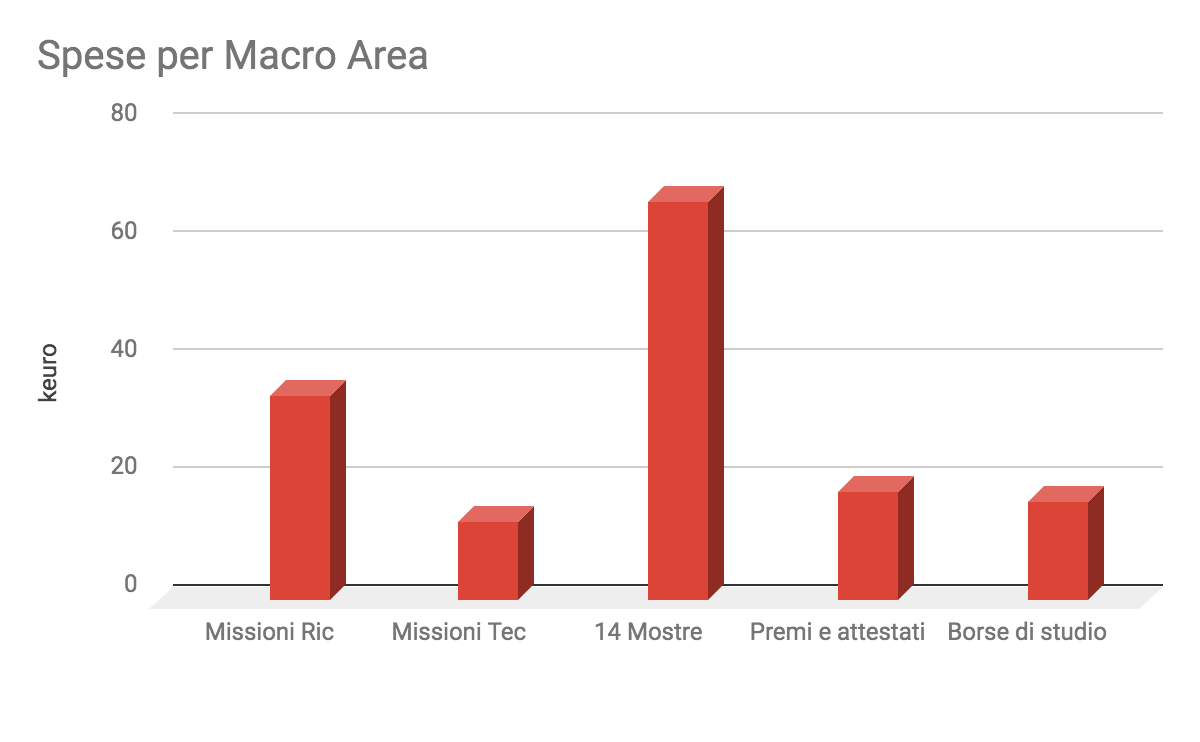 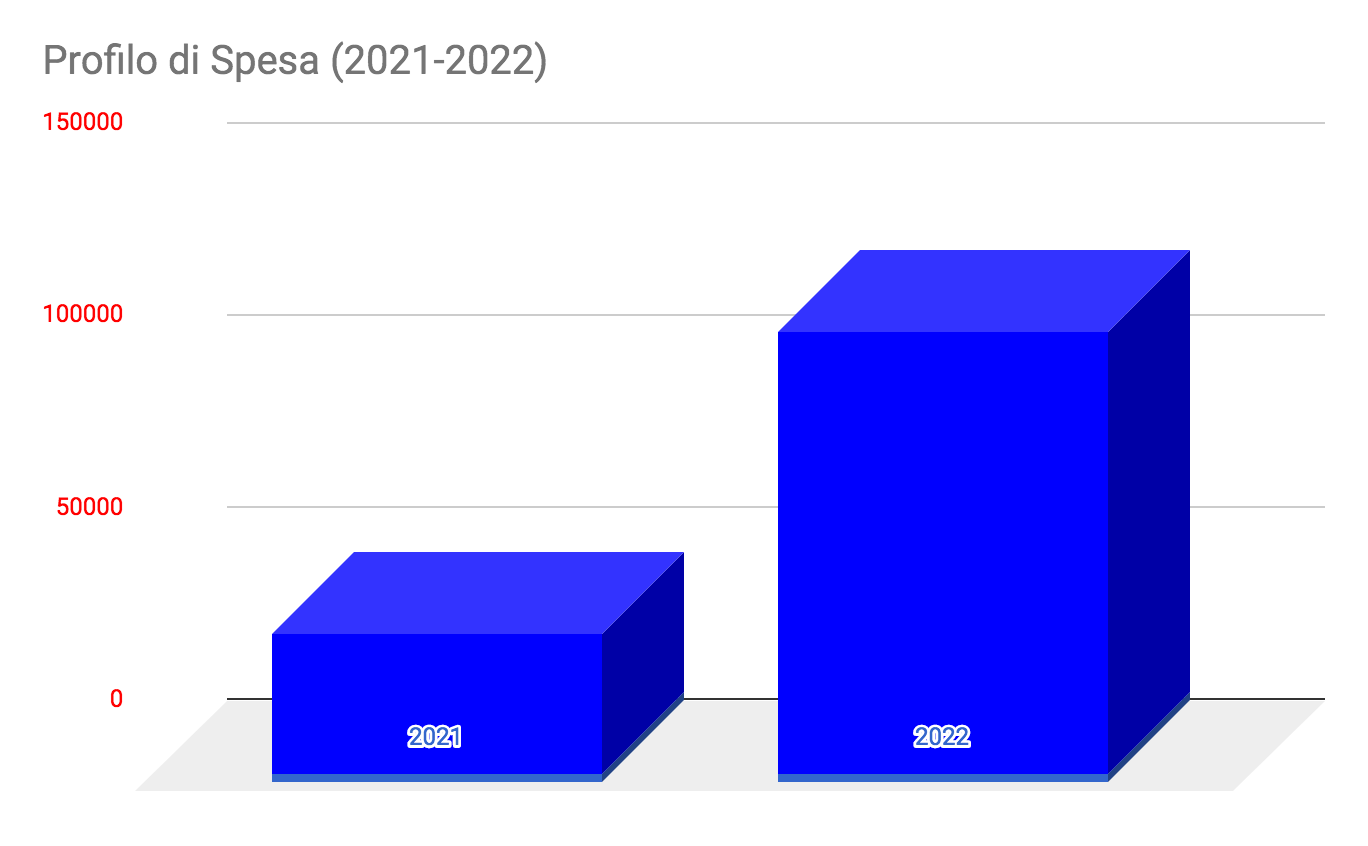 Pierluigi Paolucci (Istituto Nazionale di Fisica Nucleare di Napoli e CERN)
19
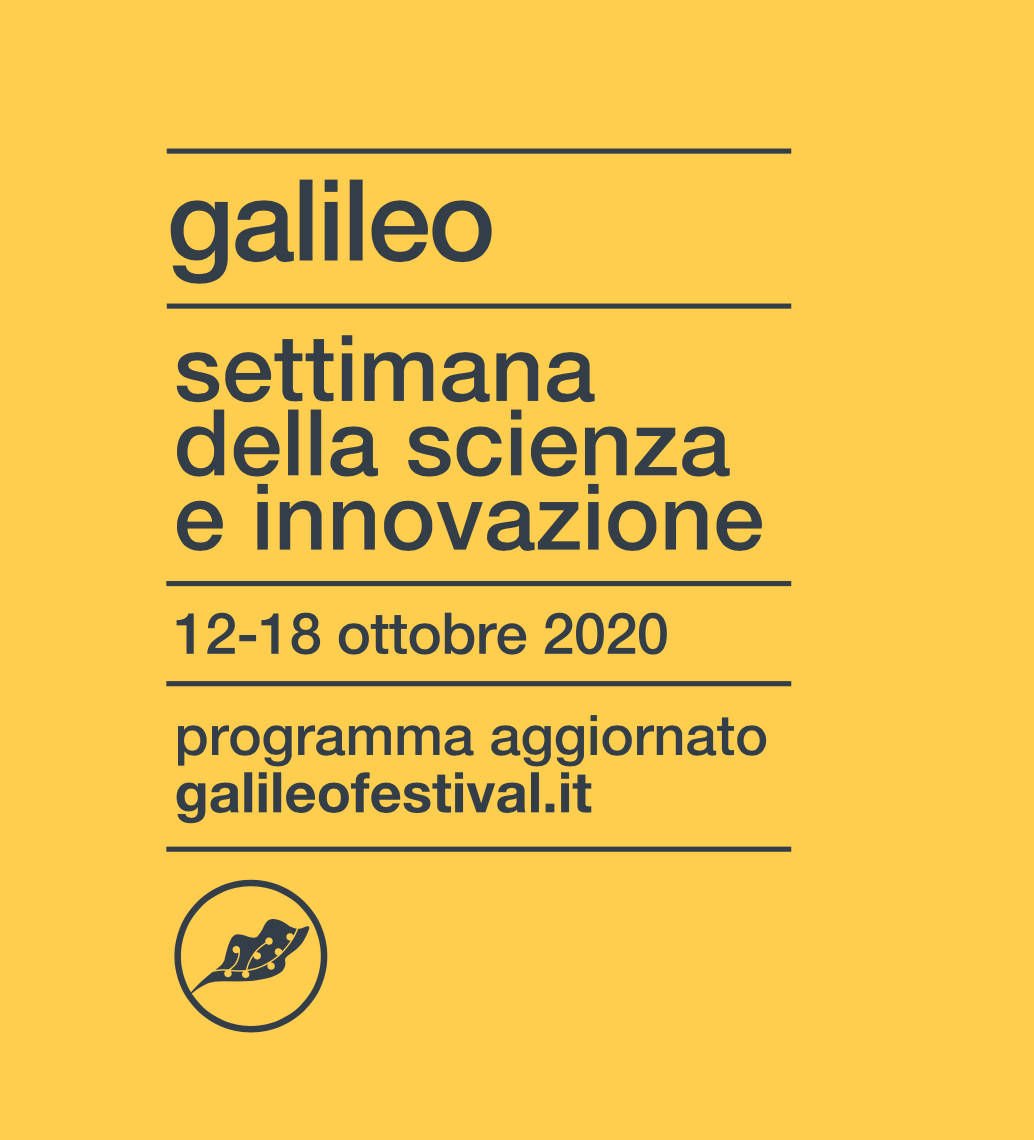 Abbiamo concluso 8 tappe. Mancano Torino, Padova e Napoli.
Il costo medio di una Tappa si aggira sui 10 k€
Chiara strategia su come concludere la II edizione e come iniziare la III edizione.
III edizione:
12 sezioni INFN  2 FTE
160 ricercatori afferenti
41 scuole registrate
Nuove idee e proposte a livello locale e nazionale
Conclusioni
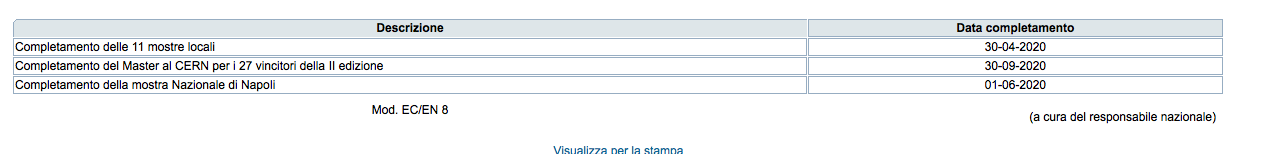 Pierluigi Paolucci (INFN of Napoli)
20